Rheumatic Conditions Related To Inflammatory Back Pain
Keri Geinosky SPT – Capstone Presentation
Objectives
By the end of this lecture, student's will be able to:
Recognize common signs and symptoms of rheumatic conditions, particularly spondyloarthropathies and inflammatory arthritis.
Differentiate the presentation and treatment of inflammatory back pain from mechanical back pain and apply similar principles to other rheumatic conditions. 
Support the role of physical therapy when examining and treating individuals with rheumatic conditions, particularly inflammatory back pain and inflammatory arthritis.
Rheumatology – What is It?1
A branch of medicine devoted to the diagnosis and treatment of musculoskeletal disease and systemic autoimmune conditions (rheumatic diseases)
Affecting joints, muscles, and bones, and leading to pain, swelling, stiffness, and potentially joint deformities.
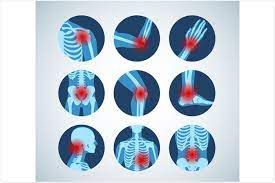 [Speaker Notes: Picture
https://www.news-medical.net/health/What-is-a-Rheumatologist.aspx]
Arthritis2
Inflammatory Arthritis2
Common Conditions 
Rheumatoid arthritis 
Gout
Ankylosing spondylitis
Psoriatic arthritis
Reactive arthritis
Common Symptoms
Joint pain
Joint swelling
Joint warmth
Joint tenderness
Morning stiffness >1 hour
Skin rashes
Eye inflammation
Hair loss
Dry mouth
Fever
Importance of Recognizing Rheumatic Conditions3
Prevention of Complications: rheumatic conditions can lead to system-wide effects and irreversible joint damage
Early Intervention: many rheumatic conditions are chronic and progressive
Appropriate Treatment: conditions that are inflammatory by nature often require a different treatment approach than mechanical conditions (i.e., need for medication which can only be administered by MD)
Referral to Specialist: if you’re recognizing signs of a rheumatic condition (i.e., fatigue, fever, skin changes, extraarticular symptoms) or your patient is not responding to PT, refer patient back to PCP to discuss a rheumatologist referral
Inflammatory vs Mechanical Back Pain
Mechanical Back Pain (MBP) “Lumbago”4,5,6
An injury or change of an anatomic structure, arising intrinsically from the spine, intervertebral discs, and/or surrounding soft tissues
Ex: muscle strain, facet sprain, SI joints, hypermobility
Clinical Presentation:
Onset: occurs at any age, typically acute, precipitating event or insidious 
Symptoms: low back pain, may radiate into buttock/thigh
Aggs: movement - such as lifting, walking long distances, running, repetitive bending
Eases: rest, lying down, changing position
Inflammatory Back Pain (IBP)4,6
Pain that results from an underlying systemic inflammatory condition
Ex: Ankylosing Spondylitis, Psoriatic Arthritis, Reactive Arthritis, Inflammatory Bowel Disease (IBD)

Clinical Presentation:
Onset: age <45, typically chronic (>3 months), insidious 
Symptoms: low back pain, >30 min morning stiffness
Aggs: periods of inactivity (rest)
Eases: movement
MBP vs IBP Summary4,5,6,7
Spondyloarthritis (aka Spondyloarthropathy)8
A group of diseases characterized by inflammatory arthritis that are further categorized by what part of the skeleton they predominantly affect:
Predominantly affecting the spine (axial) 
Predominantly causing pain and swelling in large joints and tendons of the upper and lower extremities (peripheral) 
There can be overlap in axial and peripheral symptoms
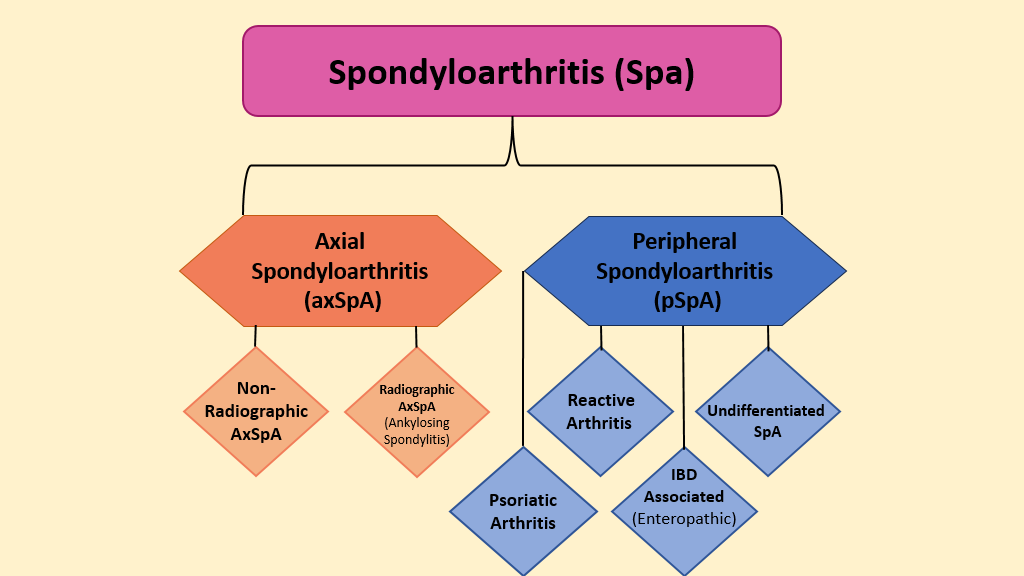 Axial Spondylarthritis Overview8,9,10
Predominantly affecting the spine
Radiographic axSpA – Ankylosing Spondylitis
Non-Radiographic axSpA – 
nr-axSpA
Characterized by the modified New York criteria 

Evidence of typical bone changes of the SIJ on conventional radiographs
No evidence of bone changes of SIJ on conventional radiographs

Manifests as a spectrum of spondylarthritis signs 

 Inflammation of the SIJ in MRI
Peripheral Spondylarthritis Overview11,12,13,14
Predominantly affects joints of arms, legs, heels, fingers, toes
Ankylosing Spondylitis (AS)- (Axial Spondyloarthritis)
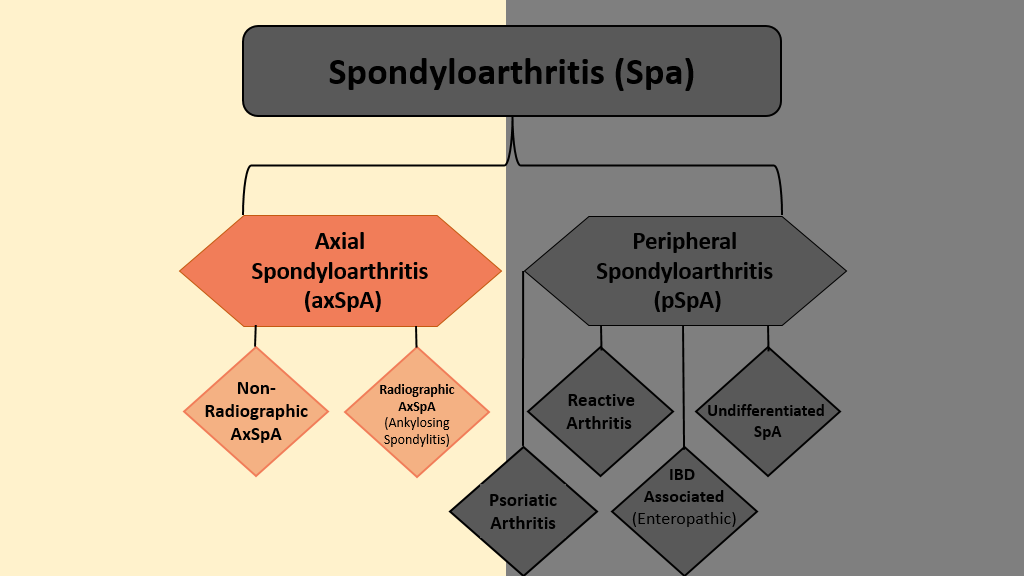 Modified New York Criteria15
[Speaker Notes: Picture:
MNYC - https://www.researchgate.net/figure/Modified-New-York-Criteria-for-Ankylosing-Spondylitis_tbl1_260647474]
ASAS Criteria for Axial Spondyloarthritis16, 17
[Speaker Notes: Picture: 
Rudwaleit - https://ard-bmj-com.libproxy.lib.unc.edu/content/68/6/777]
AS – Overview8,10
Ankylosing spondylitis - Chronic inflammatory arthritis affecting the axial skeleton that can result in irreversible fusion of the spine 
Ankylosis – abnormal stiffening and immobility due to fusion of bone
Spondylitis – inflammation of the spine
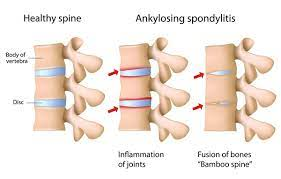 [Speaker Notes: Picture:
https://medlineplus.gov/genetics/condition/ankylosing-spondylitis/]
AS – Clinically Relevant Anatomy & Common Structural Characteristics18
Typically starts in SI joints and progresses cephalad  
SI joints (erosion, bone formation, sclerosis, fat infiltration)
Vertebrae and spinal ligaments (syndesmophyte formation leading to eventual fusion)
Peripheral Joints and Tendons (enthesitis)
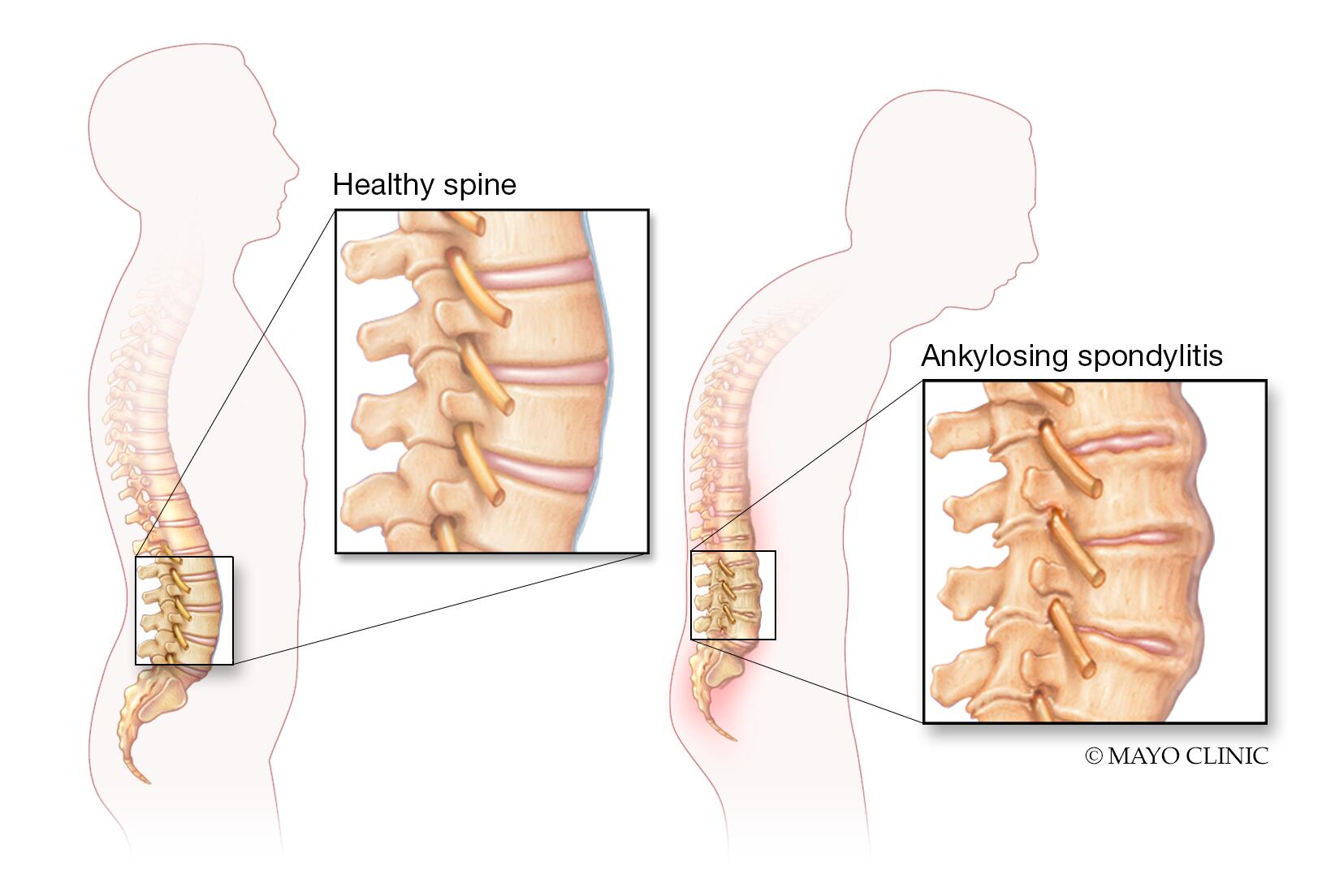 [Speaker Notes: Picture – 
https://www.mayoclinic.org/diseases-conditions/ankylosing-spondylitis/symptoms-causes/syc-20354808]
AS –Epidemiology/Etiology19-24
Affects 0.05-.1% of the population
M:F = classically 2:1, research indicating closer to 1:1 
Age at onset: 20-40 years old
Etiology not fully understood but related factors include:
HLA-B27 gene (occurs in 90-95% of patients w/ AS)
Environmental factors (i.e., mechanical stress)
Microbial infection
Endocrinal abnormalities
AS – Clinical Presentation25
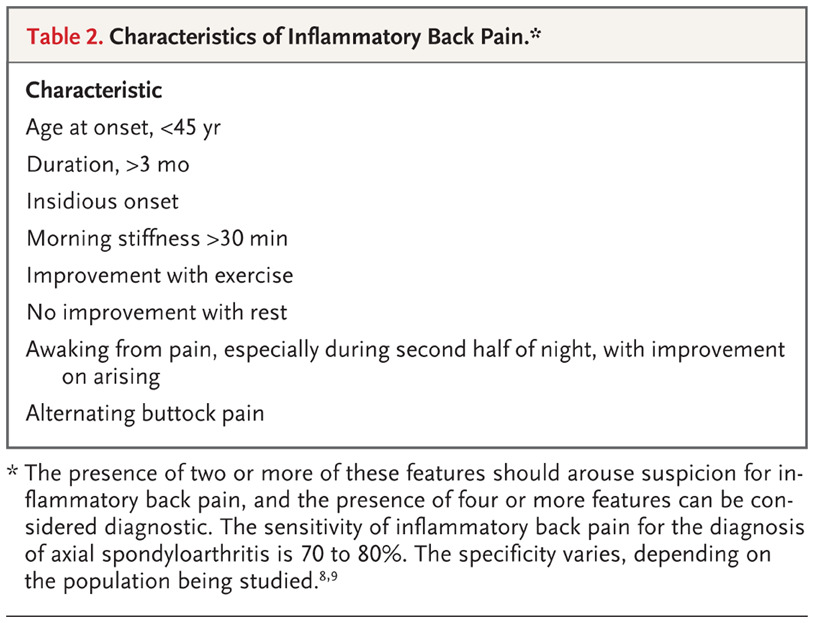 Inflammatory back pain 
Pain can also occur in the ribs, shoulders, hips, knees, and heels 
Heel pain (enthesitis)
[Speaker Notes: Picture:
 J Taurog - https://www.nejm.org/doi/full/10.1056/NEJMra1406182]
AS – Complications/Comorbidities21,25,26
Uveitis
Inflammatory Bowel Disease (i.e., Crohn’s and ulcerative colitis)
Osteoporosis (and vertebral fractures)
Cardiovascular disease (hypertension, stroke, aortic insufficiency, coronary artery disease)
Fatigue 
Depression
AS – Differential Diagnosis
Mechanical low back pain 
Spinal Stenosis
Degenerative Disc/Joint Disease
Rheumatoid Arthritis 
Psoriatic Arthritis
Osteoarthritis
AS – Diagnosis8,9,10
Clinical Presentation
Inflammatory back pain (<40 yo, insidious onset, improvement with exercise, no improvement with rest, pain at night)
Lab Testing
HLA-B27 +
↑ C-reactive protein (CRP)
↑ Erythrocyte sedimentation rate (ESR)
Imaging
X-ray
MRI
Modified New York Criteria
ASAS Criteria
[Speaker Notes: Notes:
HLA-B27 positive in ~90% of AS patients 
CRP (1/2 of patients) and ESR (1/3 of patients) – both inflammatory markers 
Imagining: 
Of the lumbar spine/SIJ/Pelvis
AS - Evidence of typical bone changes of the SIJ on conventional radiographs
NR-axSpa - No evidence of bone changes of SIJ on conventional radiographs but show inflammation of the SIJ in MRI

References:
Levitova - https://arthritis-research.biomedcentral.com/articles/10.1186/s13075-016-1180-1
Ward - https://www.ncbi.nlm.nih.gov/pmc/articles/PMC6764857/
https://spondylitis.org/about-spondylitis/overview-of-spondyloarthritis/]
AS – Medical Management27
First-Line Treatments
NSAIDs 

Second-Line Treatments
Corticosteroids – typically not recommended long term because of ↓BMD
Disease Modifying Anti-Rheumatic Drugs (DMARDs) – can be conventional or biologic 

Other Common Biologics
Tumor Necrosis Factor Inhibitors (TNF-Is)
Ex: Adalimumab, infliximab, Intercept
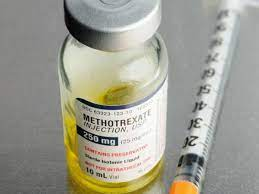 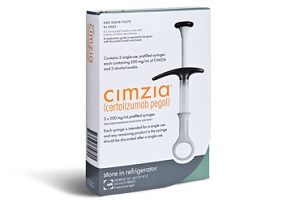 [Speaker Notes: Picture:
https://www.medicalnewstoday.com/articles/methotrexate-self-injectable-solution
https://www.americaninfusioncenters.com/therapies/cimzia/]
AS - Physical Therapy Role
AS – Subjective Assessment28,29
Medical Hx
IBP: May report comorbidities such as uveitis, IBD, etc.
MBP: May report comorbidities but likely unrelated
Hx of Present Illness/Pain
IBP: Expecting chronic LBP, >30 min morning stiffness, worse w/ rest, better w/ movement
MBP: Expecting acute LBP, <30 min morning stiffness, better w/ rest, worse w/ movement
Social Hx
Ask about current exercise, function/ADLs, smoking history
Medication
If known diagnosis of AS, may see DMARDs, TNFI's, etc.
AS – Objective Assessment28,29
Gait 
Looking for deviations, antalgic pattern, etc.
Posture
Advanced AS: marked ↓ of lumbar lordosis and ↑ in thoracic kyphosis and cervical hyperextension 
Palpation
SI Joints
AS – Objective Assessment28,29
Range of Motion
All planes should be measured A/PROM including spine, shoulders, hips, knees, and ankles as appropriate 
IBP: expect to see decrease in spinal mobility 

Tests
Modified Schober
Chest Expansion
SIJ Cluster
Modified Schober Method30
Purpose: assess lumbar spinal mobility 
Start Position
Patient standing w/ feet ~ 1 foot apart in line.
Examiner marks 1st point midway between the PSIS, 2nd point marked 10cm above 1st point, 3rd point marked 5cm below 1st point (gives a 15cm line
Method
Patient flexes forward from the waist until knees fully extended
Examiner measures the distance between uppermost and lowermost points
Interpretation 
<5cm increase in length considered positive
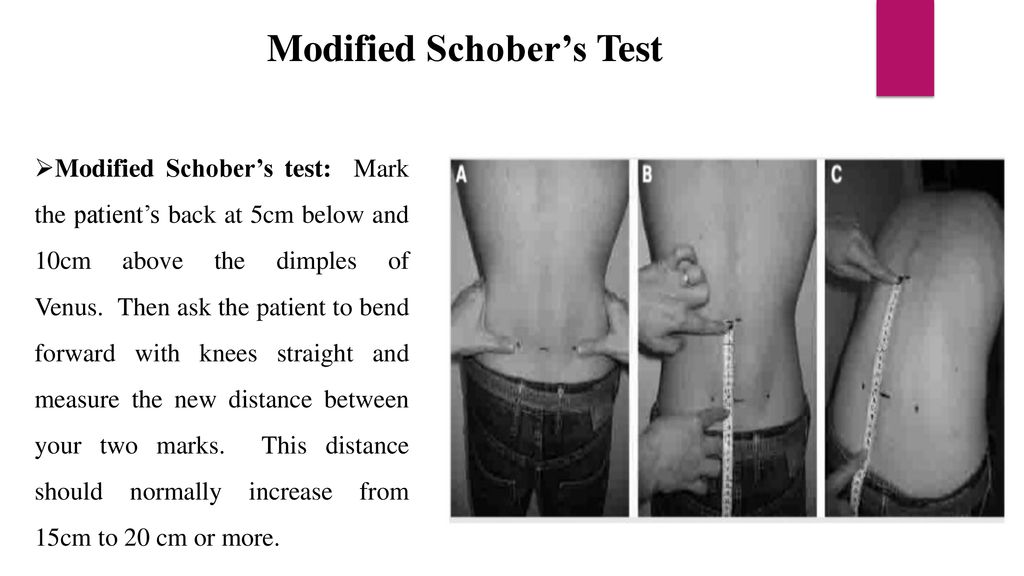 [Speaker Notes: Picture
chrome-extension://efaidnbmnnnibpcajpcglclefindmkaj/https://www.asas-group.org/wp-content/uploads/2020/07/ASAS-handbook.pdf]
Chest Expansion28
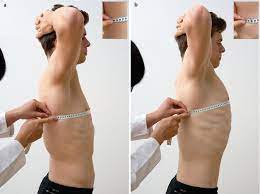 Purpose: assess throacic mobility
Start Position
Therapist locates patient's 4th interocstal space 
Patient places their hands on their head
Method
Wrap the tape measure around patient's thorax in line with 4th intercoastal space 
Patient fully exhales – therapist measures
Patient fully inhales – therapist measures
Interpretation 
Difference between maximal forced expiration and maximal forced inspiration 
<5cm difference indicates impariment
[Speaker Notes: Picture 
Andreas roth - https://link.springer.com/chapter/10.1007/978-3-662-53147-1_1]
AS – Objective Assessment28,29
Strength
Driven by subjective 
AS: expect to see limited strength in regions of the spine, hip, and shoulder
AS – Objective Assessment28,29
Neurological
Advanced AS: may develop cauda equina
Vertebral fractures can lead to neurological complications 
Balance
Poor posture, decreased ROM and pain may lead to impaired balance
AS – PT Assessment Summary28,29
AS – Specific Outcome Measures10,28,31
Bath Ankylosing Spondylitis Disease Activity Index (BASDAI)
Bath Ankylosing Spondylitis Functional Index (BASFI)
Bath Ankylosing Spondylitis Metrology Index (BASMI)
Ankylosing Spondylitis Disease Activity Score (ASDAS)
AS Quality of Life (ASQoL)
[Speaker Notes: Bath Ankylosing Spondylitis Disease Activity Index (BASDAI): BASDAI is a self-reported questionnaire that assesses disease activity. It includes questions about fatigue, spinal pain, joint pain/swelling, enthesitis, and morning stiffness. It is scored on a scale from 0 to 10, with higher scores indicating greater disease activity.
Bath Ankylosing Spondylitis Functional Index (BASFI): BASFI (patient reported) measures the impact of AS on a patient's functional ability. It assesses aspects like dressing, bending, reaching, and mobility. BASFI is scored on a scale from 0 to 10, with higher scores indicating worse functional status.
Bath Ankylosing Spondylitis Metrology Index (BASMI): BASMI (performance based) is used to assess spinal mobility and involves measuring the range of motion in the cervical and lumbar spine, the tragus-to-wall distance, and lateral lumbar flexion. Higher scores indicate reduced spinal mobility.
Ankylosing Spondylitis Disease Activity Score (ASDAS): ASDAS is a composite score that combines patient-reported outcomes, such as BASDAI, and measures of inflammation, such as CRP (C-reactive protein) or ESR (erythrocyte sedimentation rate). It provides a more comprehensive evaluation of disease activity
AS Quality of Life (ASQoL): ASQoL is a questionnaire that assesses the quality of life in individuals with AS. It covers various aspects of daily life and well-being and is scored on a 0-18 scale, with higher scores indicating worse quality of life.]
AS – Treatment9,19,27,32
PT plays a vital role in AS management
Recommended by the American College of Rheumatology (ACR) clinical practice guidelines.
Exercise has been shown to improve mobility, decease disease activity, and reduce inflammation in patients with AS
Goals of PT:
Alleviate/manage pain 
Improve spinal mobility 
Manage postural deformities
Improve flexibility and reduce morning stiffness
AS - PT Treatment Initial/Acute Phase/"Flare" 32,33
Primary limitation: morning stiffness and pain in spine
PT Goals:
Control pain secondary to joint stiffness 
Recover proprioception and normal postural patterns
Maintain mobility of pelvis and spine to enable good respiratory function 
Interventions:
P/AROM: spine and hips (i.e., hips and shoulders)
Postural re-education 
Aquatic therapy 
Modalities: hot packs, electrotherapy (US/TENS/IFT)
Manual: Mobilizations (Grade I & II), myofascial release, muscle energy techniques
AS - PT Treatment Remission Phase32,33
Primary limitation: pain and restricted mobility of spine (and possibly peripheral joints)
PT Goals:
Improve body function and reduce pain
Improve ADLs and QOL
Interventions:
Aerobic conditioning 
Strength Training: emphasis on core and posterior chain (erector spinae, glutes, latissimus dorsi, etc.)
Pilates/Yoga
AS - PT Treatment Chronic Phase32,33
Primary limitation: formation of ankylose (fusion) resulting in total rigidity of the spine 
PT Goals:
Enable patient to maintain residual function 
Improve ADLs
Interventions:
Function activities: training in ADLs
Home Exercise Program: progressive strengthening, ROM, flexibility/stretching 
Sporting activities for aerobic fitness: jogging, cycling, swimming 
Education: importances of maintaining an active lifestyle
AS – Considerations32
Upper Cervical Instability 
Manual therapy – can be beneficial to patients with AS, but if there is evidence of spinal fusion HVLA techniques are contraindicated 
Fatigue – allow for adequate periods of rest 
Immunocompromised
Psoriatic Arthritis (PsA) - (Peripheral Spondyloarthritis)
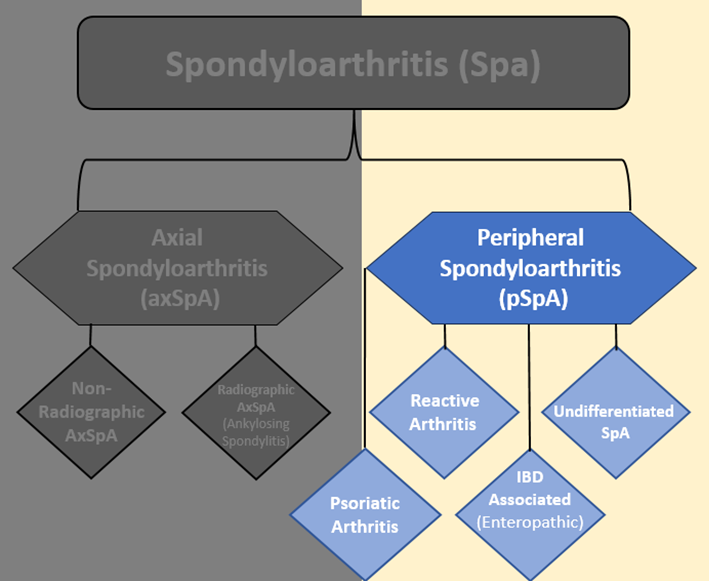 PsA – Overview11, 34
Psoriatic Arthritis: a chronic, progressive, inflammatory joint disease typically associated with psoriasis
Affects both peripheral joints and axial skeleton causing pain, stiffness, swelling, and joint destruction
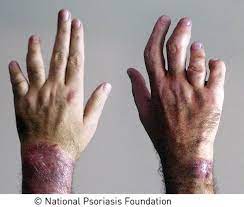 [Speaker Notes: Picture:
https://www.medcentral.com/pain/chronic/new-research-psoriatic-arthritis]
PsA – Clinically Relevant Anatomy35
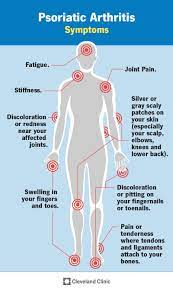 Fingers and toes (dactylitis)
Distal interphalangeal joints 
Peripheral tendons (enthesitis) 
Skin (psoriasis) 
SI Joints (sacroiliitis)
[Speaker Notes: Picture:
https://my.clevelandclinic.org/health/diseases/13286-psoriatic-arthritis]
PsA –Epidemiology/Etiology34
Affects 0.05%-0.25% in general population
Affects 6%-41% in patients with psoriasis
Age at onset: 30-55 years old
Etiology 
Genetics 
Trauma and infection
Diagnosis of psoriasis
PsA – Clinical Presentation34
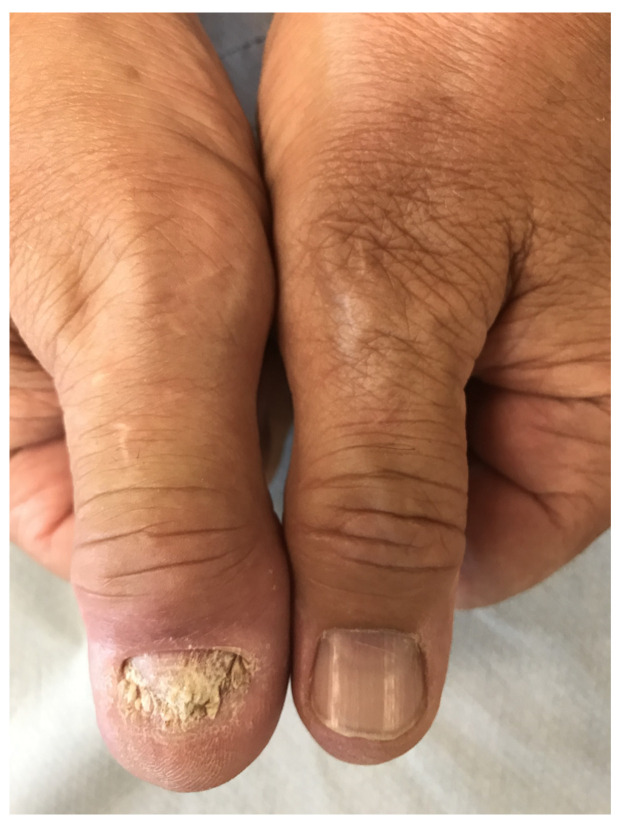 Inflammation, pain, stiffness, and swelling in joints
Dactylitis “sausage fingers” 
Enthesitis 
Nail changes (dents, crumbling, separation from nail bed)
Skin lesions (dry, red patches, gray scales)
Inflammatory back pain
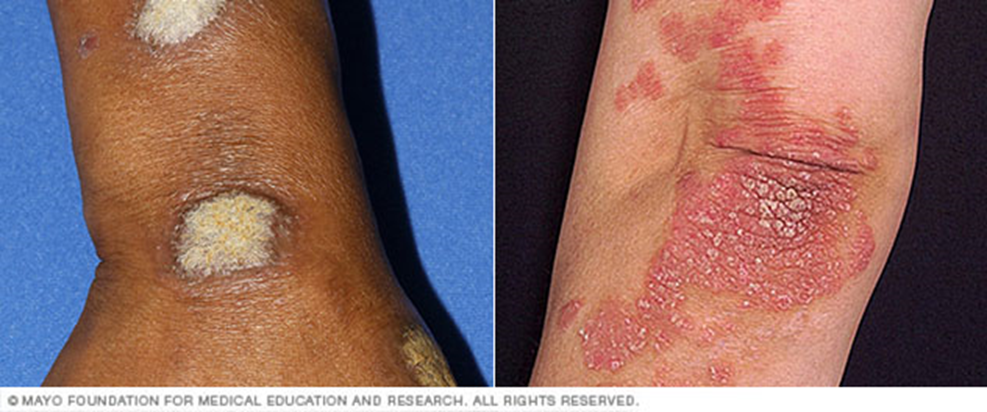 [Speaker Notes: Pictures:
https://www.ncbi.nlm.nih.gov/pmc/articles/PMC8231617/]
PsA – Subtypes34
Oligoarticular – asymmetric and involves less than 5 small or large joints
Polyarticular – usually symmetric and involves more than 5 small or large joints
Distal – prominent involvement of the distal interphalangeal joints
Arthritis mutilans – severe destructive joint disease with deformities, especially in the hands and feet
Spondylitis – affecting the spine
PsA – Complications/Comorbidities11, 34
Permanent joint deformity (especially in fingers)
Uveitis 
Hypertension
Metabolic syndrome (i.e., diabetes)
Cardiovascular disease
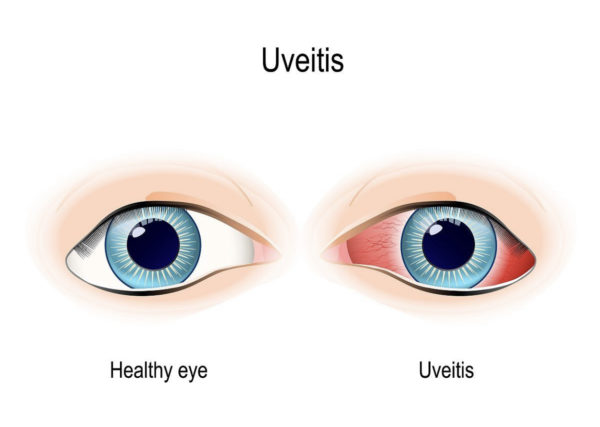 [Speaker Notes: Picture:
https://flei.com/uveitis-overview/]
PsA – Differential Diagnosis34
Rheumatoid arthritis 
Reactive arthritis
Ankylosing spondylitis 
AS – earlier onset; SI involvement usually symmetric 
PsA – SI involvement usually asymmetric
PsA – Diagnosis11,34
Clinical Presentation
Joint swelling, tenderness
Fingernail pitting, flaking, other abnormalities 
Enthesitis at the heel (Achilles) 
Lab Testing
Rheumatoid Factor (RF) – can help differentiate PsA from RA
Joint Fluid Tests – uric acid crystals would indicate gout vs PsA
CRP and ESR – may be elevated
Imaging 
X-ray
MRI
CASPAR Criteria
CASPAR Criteria36
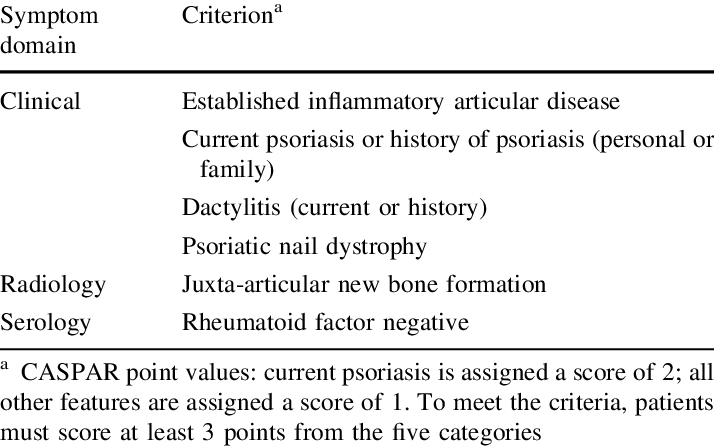 [Speaker Notes: Picture:
https://www.researchgate.net/figure/Classification-Criteria-for-Psoriatic-Arthritis-CASPAR-90_tbl3_260378953]
PsA – Medical Management37
Mild Disease
NSAIDs
Local Corticosteroid Injection

Moderate to Severe Disease
DMARDs
Biologic Agents (TNFI's)
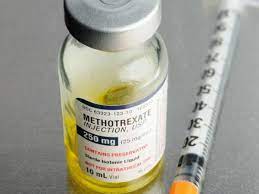 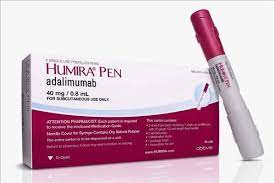 [Speaker Notes: Picture:
https://www.medicalnewstoday.com/articles/methotrexate-self-injectable-solution
https://americanpregnancy.org/healthy-pregnancy/medication/humira-during-pregnancy/]
Reactive Arthritis (ReA)- (Peripheral Spondylarthritis)
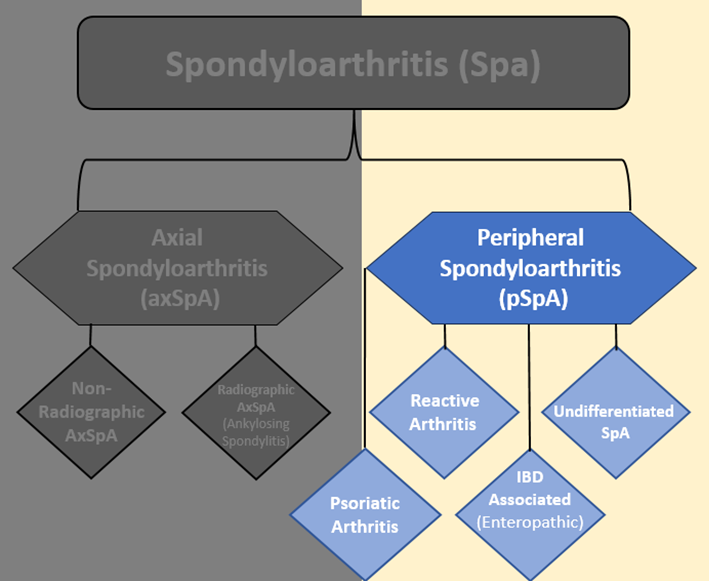 ReA – Overview12,38
Reactive Arthritis is an inflammatory arthritis that appears several days/weeks after a gastrointestinal or genitourinary infection
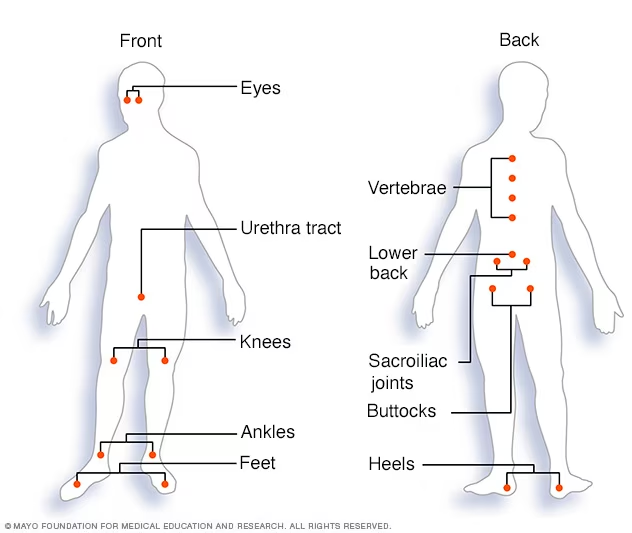 [Speaker Notes: Picture:
https://www.mayoclinic.org/diseases-conditions/reactive-arthritis/symptoms-causes/syc-20354838]
ReA – Clinically Relevant Anatomy38
Not limited to joints
Affects many systems including:
Ophthalmological
Genitourinary
Dermatological
Musculoskeletal 
Gastrointestinal
ReA – Epidemiology/Etiology12,38
Relatively rare 
Age: occurs most frequently between ages 20 and 40
Etiology
Triggered by a bacterial infection – genitourinary (i.e., chlamydia) or gastrointestinal (i.e., salmonella, C. diff)
Genetics
ReA – Clinical Presentation12,38
Asymmetric oligoarthritis
Most commonly knees, ankles, and feet
Can also occur in SI joints and 
Urethritis, cervicitis, genital ulcers
Conjunctivitis or iritis 
GI Distress
Acute diarrhea
Skin Lesions 
Mouth sores 
Rash on the soles of feet and palms of hands
Inflammatory Back Pain
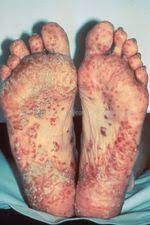 [Speaker Notes: Picture:
https://www.physio-pedia.com/Reactive_Arthritis]
ReA – Complications/Comorbidities38
Recurrent arthritis (15% to 50%)    
Chronic arthritis or sacroiliitis 
Ankylosing spondylitis (↑ risk if HLA-B27–positive)    
Urethral stricture
Aortic root necrosis 
Cataracts    
Cystoid macular edema
ReA – Differential Diagnosis38
Gonococcal arthritis
Gouty arthritis
Septic Arthritis 
Rheumatic Fever
Psoriatic Arthritis
Ankylosing Spondylitis
Rheumatoid Arthritis
[Speaker Notes: Gonococcal – bacterial arthritis that results from gonorrhoeae (ReA other STI’s like chlamydia) 
Gouty – excess uric acid; usually affects big toe; usually diet related 
Septic – infection in the synovial fluid (ReA is infection elsewhere in the body)
Rheumatic fever – inflammatory condition that develops if strep throat not treated properly; rash is typically on the trunk]
ReA – Diagnosis12,38
Lab Testing 
Blood
Evidence of current infection
↑ CRP and ESR 
RF testing – to rule out RA
Joint Fluid Tests
WBC count – increase may indicate infection
Bacteria – to rule out septic arthritis
Uric acid crystals – to rule out gout
Imaging 
X-ray 
Clinical Presentation
ReA – Clinical Diagnosis
2 or more of the signs plus involvement of skeletal system establishes diagnosis
ReA – Medical Management
Acute Treatments
Antibiotics – if infectious agent identified as trigger 
NSAIDs
Steroids – glucocorticoid injections
DMARDs

Chronic Treatments 
DMARDs
TNFIs (biologics)
Peripheral Spondylarthritis  – Physical Therapy Role
PsA and ReA – PT Assessment
If patient comes in with known diagnosis of PsA or ReA with referral to treat 
Complete exam as usual 
If patient coming in for LBP w/ no hx of PsA or ReA but clinical findings in exam suggest possible dx of PsA or ReA  
Refer back to PCP to discuss possible referral to rheumatologist 
Treat functional deficits
PsA and ReA – PT Treatment38,39
Patient Education
Promote joint protection and proper body mechanics
Avoid overuse especially in the acute phase 
Smoking cessation
Sleep hygiene 
Range of Motion 
To prevent stiffness, improve flexibility, and prevent deformities 
Resistance Training
Important in prevention of atrophy
Aerobic Exercise 
Swimming, walking, recumbent bike
Modalities
UV therapy, cryotherapy, paraffin baths, splinting to prevent deformity (especially in fingers)
Aquatic Therapy 
Keep in mind – open wounds and infections are contraindications
PsA and ReA – Considerations38,39
Peripheral spondylarthritis can still present with axial symptoms (inflammatory back pain)
You may not be seeing these patients for their condition, it may be a comorbidity 
Avoid over exertion during exercise
Open skin lesions are a contraindication to aquatic therapy
Summary
Differentiating between inflammatory and mechanical back pain is important because inflammatory back pain can indicate rheumatic conditions 
Identifying rheumatic conditions is important because it allows for appropriate treatment and can help in preventing progression of disease, irreversible joint deformations, and associated complications
If you’re recognizing signs of an undiagnosed rheumatic condition (i.e., fatigue, fever, skin changes, extraarticular symptoms) refer patient back to PCP to discuss a rheumatologist referral and continue to treat for functional limitations
Resources
When working with rheumatic conditions, especially ones you are not familiar with, it’s important to be able to locate and understand information to guide your treatment.

Link to American College of Rheumatology (ACR) CPG’s: 
https://rheumatology.org/clinical-practice-guidelines

Link to European Alliance of Associations for Rheumatology (EULAR) recommendations:
https://www.eular.org/recommendations-management
References
1. What is a Rheumatologist. Accessed February 12, 2024. https://rheumatology.org/rheumatologist
2. Poudel P, Goyal A, Lappin SL. Inflammatory Arthritis. In: StatPearls. StatPearls Publishing; 2024.
3. Mauro D, Forte G, Poddubnyy D, Ciccia F. The role of early treatment in the management of axial spondyloarthritis: challenges and opportunities. Rheumatol Ther. 2024;11(1):19-34. doi:10.1007/s40744-023-00627-0
4. Europe PMC Europe PMC. Accessed March 7, 2024. https://europepmc.org/article/med/29019640
5. Will JS, Bury DC, Miller JA. Mechanical low back pain. Am Fam Physician. 2018;98(7):421-428.
6. Walker BF, Williamson OD. Mechanical or inflammatory low back pain. What are the potential signs and symptoms? Man Ther. 2009;14(3):314-320. doi:10.1016/j.math.2008.04.003
7. Harris C. Differentiating Inflammatory and Mechanical Back Pain. NASS. April 2018.
8. Overview of Spondyloarthritis What You Need to Know | SPONDYLITIS.ORG. Accessed February 8, 2024. https://spondylitis.org/about-spondylitis/overview-of-spondyloarthritis/
9. Levitova A, Hulejova H, Spiritovic M, Pavelka K, Senolt L, Husakova M. Clinical improvement and reduction in serum calprotectin levels after an intensive exercise programme for patients with ankylosing spondylitis and non-radiographic axial spondyloarthritis. Arthritis Res Ther. 2016;18(1):275. doi:10.1186/s13075-016-1180-1
10. Ward MM, Deodhar A, Gensler LS. 2019 Update of the American College of Rheumatology/ Spondylitis Association of America/Spondyloarthritis Research and Treatment Network Recommendations for the Treatment of Ankylosing Spondylitis and Nonradiographic Axial Spondyloarthritis. Arthritis and Rheumatology. 2019;71(10):1599-1613.
11. Psoriatic arthritis - Symptoms & causes - Mayo Clinic. Accessed February 5, 2024. https://www.mayoclinic.org/diseases-conditions/psoriatic-arthritis/symptoms-causes/syc-20354076
12. Reactive arthritis - Symptoms & causes - Mayo Clinic. Accessed February 5, 2024. https://www.mayoclinic.org/diseases-conditions/reactive-arthritis/symptoms-causes/syc-20354838
13. Complete List of Undifferentiated Spondyloarthritis Symptoms | SPONDYLITIS.ORG. Accessed February 5, 2024. https://spondylitis.org/about-spondylitis/overview-of-spondyloarthritis/undifferentiated-spondyloarthritis/symptoms/
14. Enteropathic Arthritis: Symptoms, Causes & Treatment. Accessed February 5, 2024. https://my.clevelandclinic.org/health/diseases/23166-enteropathic-arthritis#symptoms-and-causes
15. van der Linden S, Valkenburg HA, Cats A. Evaluation of diagnostic criteria for ankylosing spondylitis. A proposal for modification of the New York criteria. Arthritis Rheum. 1984;27(4):361-368. doi:10.1002/art.1780270401
16. Rudwaleit M, van der Heijde D, Landewé R, et al. The development of Assessment of SpondyloArthritis international Society classification criteria for axial spondyloarthritis (part II): validation and final selection. Ann Rheum Dis. 2009;68(6):777-783. doi:10.1136/ard.2009.108233
17. van Tubergen A, Weber U. Diagnosis and classification in spondyloarthritis: identifying a chameleon. Nat Rev Rheumatol. 2012;8(5):253-261. doi:10.1038/nrrheum.2012.33
18. Mandl P, Navarro-Compán V, Terslev L, et al. EULAR recommendations for the use of imaging in the diagnosis and management of spondyloarthritis in clinical practice. Ann Rheum Dis. 2015;74(7):1327-1339. doi:10.1136/annrheumdis-2014-206971
19. Ward MM, Deodhar A, Gensler LS. 2019 Update of the American College of Rheumatology/ Spondylitis Association of America/Spondyloarthritis Research and Treatment Network Recommendations for the Treatment of Ankylosing Spondylitis and Nonradiographic Axial Spondyloarthritis. Arthritis and Rheumatology. 2019;71(10):1599-1613.
20. Watad A, Bridgewood C, Russell T, Marzo-Ortega H, Cuthbert R, McGonagle D. The early phases of ankylosing spondylitis: emerging insights from clinical and basic science. Front Immunol. 2018;9:2668. doi:10.3389/fimmu.2018.02668
References (cont)
21. Zhu W, He X, Cheng K, et al. Ankylosing spondylitis: etiology, pathogenesis, and treatments. Bone Res. 2019;7:22. doi:10.1038/s41413-019-0057-8
22. Sieper J, Poddubnyy D. Axial spondyloarthritis. Lancet. 2017;390(10089):73-84. doi:10.1016/S0140-6736(16)31591-4
23. Dean LE, Jones GT, MacDonald AG, Downham C, Sturrock RD, Macfarlane GJ. Global prevalence of ankylosing spondylitis. Rheumatology (Oxford). 2014;53(4):650-657. doi:10.1093/rheumatology/ket387
24. Wright GC, Kaine J, Deodhar A. Understanding differences between men and women with axial spondyloarthritis. Semin Arthritis Rheum. 2020;50(4):687-694. doi:10.1016/j.semarthrit.2020.05.005
25. Taurog JD, Chhabra A, Colbert RA. Ankylosing spondylitis and axial spondyloarthritis. N Engl J Med. 2016;374(26):2563-2574. doi:10.1056/NEJMra1406182
26. Gökşenoğlu G, Buğdaycı D, Paker N, Yıldırım MA, Etli Ö. The prevalence of comorbidity and predictors in ankylosing spondylitis. Turk J Phys Med Rehabil. 2019;65(2):132-138. doi:10.5606/tftrd.2019.2822
27. Wenker KJ, Quint JM. Ankylosing Spondylitis. In: StatPearls. StatPearls Publishing; 2024.
28. Shannon K. Standard of Care: Ankylosing Spondylitis. Bringham and Women’s Hospital Department of Rehabiltation Services. 2007.
29. Reiman MP, ed. Orthopedic Clinical Examination. Human Kinetics.; 2016:496-497.
30. Members of the AStretch Committee. Ankylosing Spondylitis - The Bath Indices . National Ankylosing Spondylitis Society. February 2016.
31. Zochling J. Measures of symptoms and disease status in ankylosing spondylitis: Ankylosing Spondylitis Disease Activity Score (ASDAS), Ankylosing Spondylitis Quality of Life Scale (ASQoL), Bath Ankylosing Spondylitis Disease Activity Index (BASDAI), Bath Ankylosing Spondylitis Functional Index (BASFI), Bath Ankylosing Spondylitis Global Score (BAS-G), Bath Ankylosing Spondylitis Metrology Index (BASMI), Dougados Functional Index (DFI), and Health Assessment Questionnaire for the Spondylarthropathies (HAQ-S). Arthritis Care Res (Hoboken). 2011;63 Suppl 11:S47-58. doi:10.1002/acr.20575
32. Nava T. Physiotherapy rehabilitation in patients with ankylosing spondylitis. Beyond Rheumatol. 2019;1(2):37-46. doi:10.4081/br.2019.6
33. Sharan D, Rajkumar JS. Physiotherapy for ankylosing spondylitis: systematic review and a proposed rehabilitation protocol. Curr Rheumatol Rev. 2017;13(2):121-125. doi:10.2174/1573397112666161025112750
34. Tiwari V, Brent LH. Psoriatic Arthritis. In: StatPearls. StatPearls Publishing; 2024.
35. Psoriatic Arthritis: Symptoms and Treatments. Accessed February 19, 2024. https://my.clevelandclinic.org/health/diseases/13286-psoriatic-arthritis
36. Taylor W, Gladman D, Helliwell P, et al. Classification criteria for psoriatic arthritis: development of new criteria from a large international study. Arthritis Rheum. 2006;54(8):2665-2673. doi:10.1002/art.21972
37. Waldron N. Care and support of patients with psoriatic arthritis. Nurs Stand. 2012;26(52):35-39. doi:10.7748/ns2012.08.26.52.35.c9247
38. Cheeti A, Chakraborty RK, Ramphul K. Reactive Arthritis. In: StatPearls. StatPearls Publishing; 2024.
39. Perrotta FM, Scriffignano S, Benfaremo D, Ronga M, Luchetti MM, Lubrano E. New insights in physical therapy and rehabilitation in psoriatic arthritis: A review. Rheumatol Ther. 2021;8(2):639-649. doi:10.1007/s40744-021-00298-9
Thank you to my committee!
Jeff O’Laughlin DPT, OCS, FAAOMPT
Louise Thoma DPT, PhD
Joel Thompson DPT, MA, CLT, CPhT
Ben Williams DPT, OCS